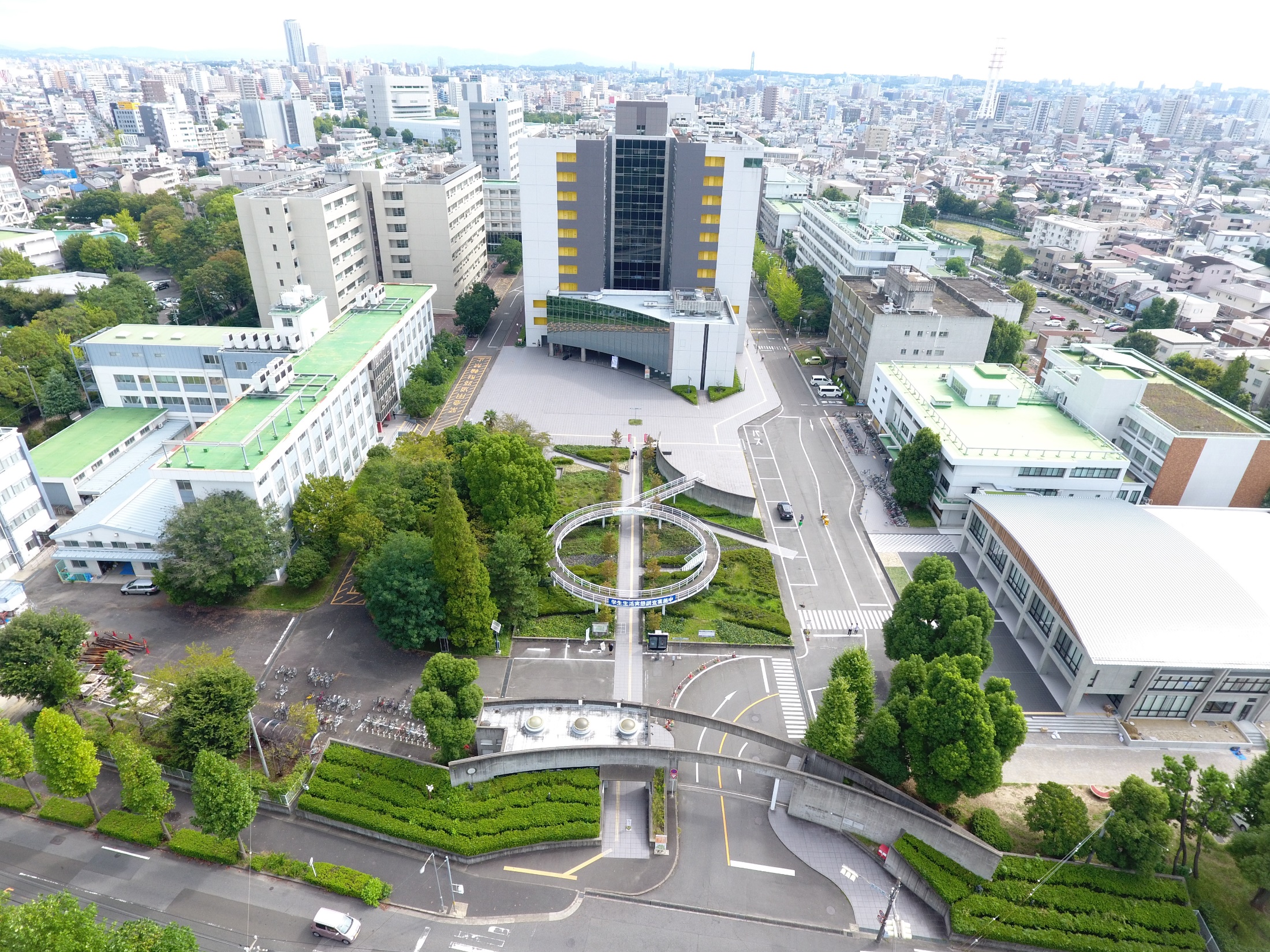 名工大Ｑ＆Ａ
その２
～名工大で働く若手職員に質問～
２０２4年3月

名古屋工業大学
1
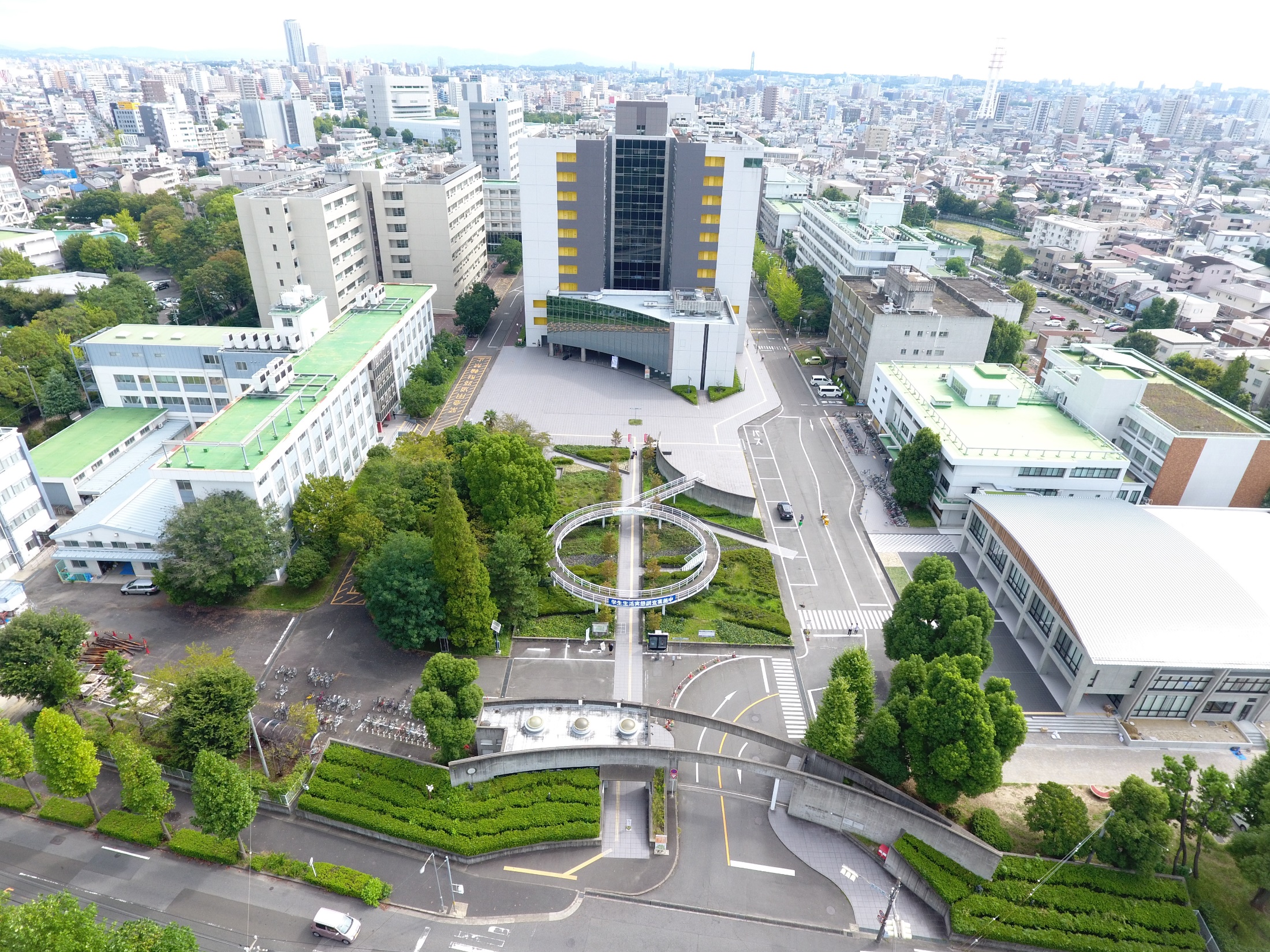 昨今のコロナ禍により、名工大で先輩職員がどのように働いているかなど、満足にお伝えする機会が少ないこと、また実態が見えにくい！という声を受けて、以前開催したWEB説明会で受けた質問を中心に若手職員にアンケートをお願いしました。
本音での回答をお願いしたので、皆さんが名工大を理解する一助となれば幸いです。

アンケート対象：勤続５年未満の若手職員

※集計者注：あくまでも当該回答は個人の主観・見解に基づく回答ですので、
　その点を理解の上でご覧ください。（回答は順不同）
　
　その上で集計者が補足したい場合は（集計者注：○○）の表記で注記しています。
本Q&Aについて
2
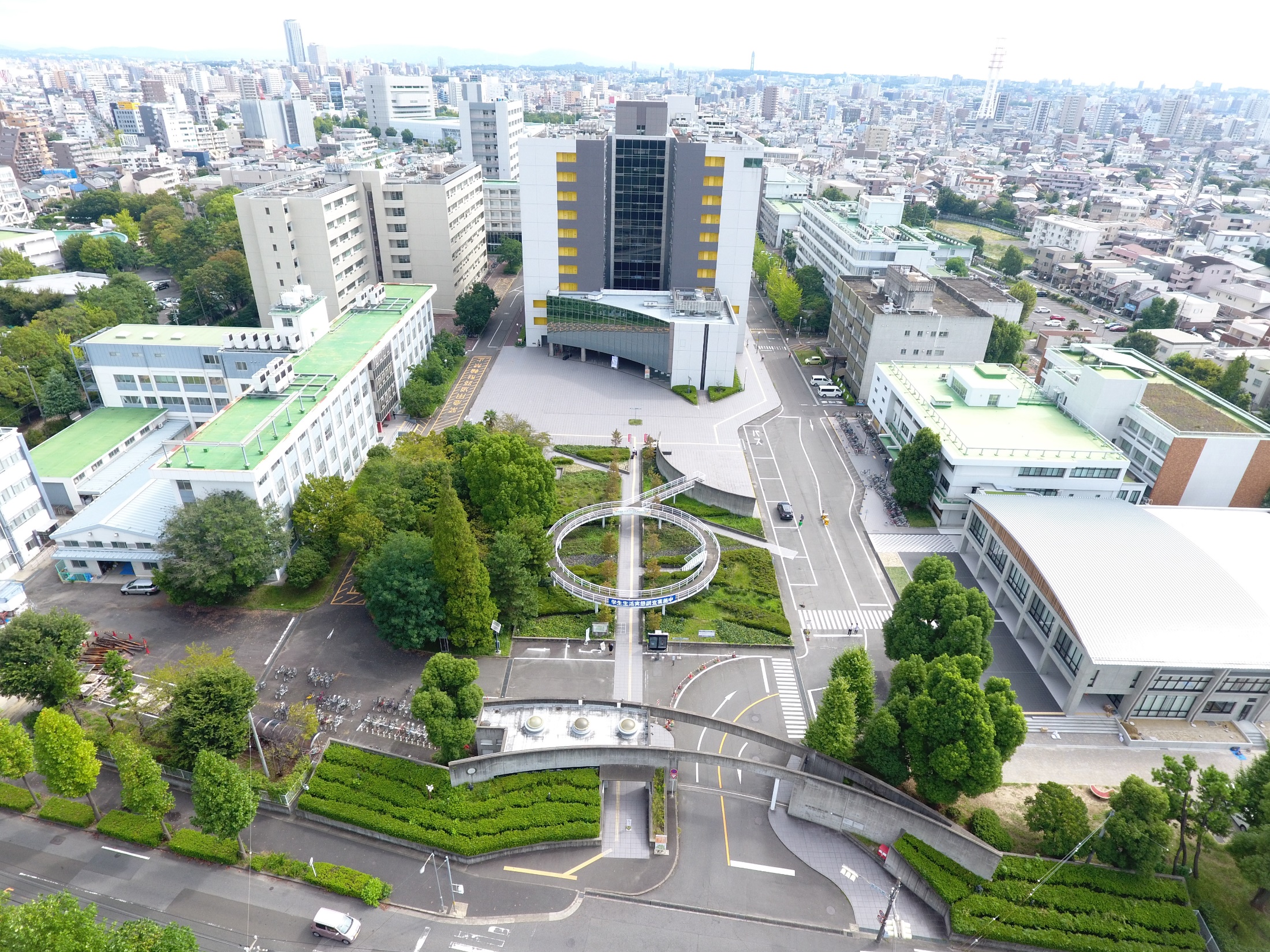 ＜質問＞
・名工大の働きやすさ（個人の見解）
・名工大への就職を決めた理由
・名工大で実際に働いてみて考えが変わったこと
・名工大に入って、成長を感じたこと
・仕事を通じて今後実現したいこと
・入職前に必要だと思う知識・資格・スキル
・若手職員が考える名工大の今後の方向性（個人の見解）
・若手職員が考える名工大が求める人材像（個人の見解）
・その他
3
名工大の働きやすさ（※個人の見解）　（1/4）
職員それぞれに自分が働きやすいと感じる要因は異なりますが、
ここでは若手職員各個人が働きやすいと思う要因を踏まえた上で、
名工大での働きやすさを10段階で評価してもらいました。
件数
回答者平均　8.10　
★★★★★★★★☆☆
すごく
働きやすい
→
全然ダメ
　　　←
点
4
名工大の働きやすさ（※個人の見解）　（2/4）
評価10点
私自身は名工大の職場にあっていると考えるため。
残業は少なくないが、苦にならない。
件数
評価9点
今のところ残業も少なく、新入職員に対してすごく配慮していただいているように思います。上司の方はとてもやさしく丁寧に教えて下さいます。色々世間話もしてくれて楽しいです。
繁忙期以外、プライベートの時間は確保できるから。雰囲気的にも物理的にも有給休暇が取りやすいから。
上司の方が積極的に有給を取るように促してくれたり、困ったことを相談すると嫌な顔をせずに答えていただけるので、働きやすい環境です。
まずは話を聞いてくれる上司が多い。ただ先輩方を見ていて、有給が取りやすいのは係員主任までかもしれないという心配と、残業は部署により差異がある。
業務を進めるうえで、分からないことがあった際に質問などがしやすく、不安が少ないと感じたため。
優しい方が多くて楽しいから。お休みがとりやすいから。
狭い組織なのに思ったより人間関係が淡白（集計者注：いろいろな意見があります。）で、自分的には働きやすいと思います。お盆の一斉休暇やリフレッシュ休暇など、通常の年次休暇に加えて有給休暇が多いことも嬉しいです。
育休や産休の実績もあり長く働き続けることができる環境だと思いました。
点
5
名工大の働きやすさ（※個人の見解）　（3/4）
評価７点
アットホーム で働きやすい（集計者注：いろいろな意見があります。）
仕事に丁寧な人が多く、職場の雰囲気はとても良いと思います。ですが、現在の部署は年々仕事が増えているようで、残業が多いです。早く帰れるよう努力はしていますが、現実として難しいので、しょうがないと割り切って早く別の部署に異動したいと考えています。
自分の置かれている環境が悪いと思ったことはないが、周りを見ると辞めてしまった人もいる。
長期間の集合研修が無く、業務をしながら仕事を覚えていくのが辛かったです。私はまだ異動を経験していないのでわかりませんが、異動のスパンが短いことが、様々な部署を経験して理解を深められる反面、本気で取り組まなければすべて中途半端で終わっていくのではないか、という不安もあります。
・良評価：休暇の取りやすさはイメージ通りで頑張ればその分早く帰れる。上司や先輩にいい人が多いので働いていて気分が良い。業務の改善の提案をすれば一係員の意見であっても蔑ろにされず実行させてもらえたこともある。・悪評化：コロナを契機に民間企業の労働も変わりつつあるので、公務員系の仕事全般に言われる「働きやすさ」という利点は相対的に下がったと思う。平均年齢が高いので価値観が全体的に古い。本質とは関係のない細かいことを気にしすぎるあまり業務のスピード感がない上、かなりストレスがたまることがある。人事異動が多い。
良い点：有給休暇が多い、取りやすい、福利厚生が整っている。悪い点：残業が多い、課・上司によっては意見を言いにくい。
単純な人不足で、差し引きしました。（－３点）
件数
点
6
名工大の働きやすさ（※個人の見解）　（4/4）
評価６点
アットホームな雰囲気だと思いますが、ビジネスライクにやっていきたい人には距離の近さがツラいかなと思ったので。 （集計者注：いろいろな意見があります。）
件数
評価５点
いいなと思う面もあれば、嫌だなと思うところもあるため真ん中に設定しました。
　＜いい点＞
　異動の経験がないので比較はできないのですが、少なくとも今の部署は親切な人
　ばかりで、色々体調面のところも気を遣っていただきながら働けている点
　＜悪い点＞
　対応が事務的を通り越して高圧的な人もまぁいらっしゃるので、精神的にキツイ
　ときはあるかなという点
点
7
名工大への就職を決めた理由
※（件数）は類似意見数
なぜ名工大を選んだのか、表向きの理由と本音の双方をききました。
研究・教育に携わることができる大学職員として働きたく、その中でも名工大は実績があり安定している大学だったから　(6件)
愛知県内の国立大の中で一番立地、アクセスがいいと思ったから(7件)
大学職員の中でも国立大学法人の方が将来安心だと思ったため。(6件)
様々な業務（部署）に携わりながら教育研究に関する支援ができると考えたため。(6件)
他大学と比べコンパクトな単科大学ならではの風通しの良さと意思決定の速さが魅力的だった。(4件)
社会への貢献度が高いと思った。　(3件)
福利厚生や褒章制度など働きやすい職場だと考えたため。(4件)
営業系よりも、経理・管理系の仕事に適性があると考えており、大学をはじめ公務員系の就職を目指していた　(3件)
有給休暇が取りやすいそうだったから。　(4件)
機関訪問でのアットホームな雰囲気に惹かれたから。(4件)
もう就活を終えたかったこともあり、名工大に決めた。
工学系の単科大学に他と比べ将来性を感じた　(2件)
名工大には採用者説明会まで一度も来たことはなかったが、他大学よりなんとなく名工大のほうが合う気がしたので他大学をやめて名工大にした。完全に勘。
自身があきらめた開発・技術・研究者として産業界の将来を担う人材をバックアップして意欲ある若者を支えたいと思った。（集計者注：回答者は理系卒）　(3件)
（工学分野での専門性の高さ、他大学と比べた際の独自の立ち位置等）私自身も農学系の単科大学出身のため、それに絡めて話した記憶があります。
採用説明会に参加した際、フレンドリーな雰囲気で楽しそう！と思ったから。
8
名工大で実際に働いてみて感じたこと（抜粋）
※（件数）は類似意見数
良かったこと
改善したい・してほしいこと
異動が多いことを魅力的に感じていましたが、何か改善したいなと思っても、もたもたしてるとすぐ異動になるため、もう少し長くてもいいと思うようになりました。　（3件）
大学職員は離職率が低いイメージだったが、思っていたより辞める人がいるという印象を受けた。
配属される課によっては、年が近い職員との関わりが少ないと感じました。
部署によっては仕事が縦割りで一人で頑張っている感を覚えることがある。
職員の方が穏やかでありつつも面白い（温かい）方が多く、人間関係のストレスが少ないこと　 （４件）
職員数が丁度よく、課長クラスの人間でも係員と会話をすることもある。違う課の人にも自分を認識してもらうことができる。（３件）
休みがとりやすい。（３件）
対人関係が全体的に良好なほうだと思う。（２件）
もっと暗い感じかと思ったが、思いの他、活気があった。
パソコンとずっと向き合っているかと思っていたが、イベントの準備や設営等で体を動かす機会があった。
仕事に丁寧な人が多い。学生さんが相手となる場合も、まじめな学生が多いので、返信がしっかりあったり、話もわかり、仕事がスムーズにいく。
思っていたより自分の裁量で仕事ができる。
組織が狭いので自分の意見が反映されやすい
民間企業ほどの残業時間がない，かつ残業時間はきちんと給料が支払われる
若手でも責任のある仕事を任せられている。
名工大に採用される前は、事務職員と教員はドライな関係だと想像していましたが、全然そのようなことはなく、大半の方が真摯に対応してくださったので、そういった偏見は払拭されました。
上司との距離が近く、相談しやすい環境であると思いました。
その他
大学で働くということは、学生と接することがメインになるかと思いましたが、学生とかかわらないところの方が多いのだと分かりました。　（他５件）
思ったより業務が難しいです。また、大学の業務がどんどん増えていて、勤続年数が長い人に聞いても、昔より業務が増えていると聞いてます。
組織が狭いので係員レベルの責任が重い
面接では「大学運営をしていきたい」と答えていたが、具体的な流れが全く掴めてなかったことを痛感した。
教育研究は定量的な目標や成果だけでは判断することができないという難しさに直面している。
部署によって残業時間に格差があること
全体的に価値観が古い
9
名工大に入って、成長を感じたこと（1/2）
仕事に対する姿勢
＜回答（一部抜粋）＞
細かいところにルーズなタイプでしたが、名工大に入ってから逆に細かいところまで気を配るようになり、余力があれば他の人の仕事もカバーするよう心掛けている。
いかに間違いを起こさず業務をこなすか、確認を怠らないだけでなく、確認するということ自体を見直した。
休日とのメリハリをかなりはっきりつけ、完全に気持ちを切り替えることができるようになった。
（名工大は関係ないですが）もともと人と話すことが苦手だったが、今はそう思わなくなった。
細かいところまでチェックできるようになり、作業の正確性が上がった。
１つ１つの仕事の切り替えがうまくなった。
俯瞰で物事を見られるようになった。
割と消極的な性格でしたが、業務を行う中では自分から質問していかないと何もわからないままなので、積極的に自ら動く姿勢が身についたと思います。
自分の意見を言えるようになったこと。
もともとコミュ障でしたが、働く中で否が応でも様々な人と関わるので、問い合わせを受けたときの対応力は成長したかなと思います。
10
名工大に入って、成長を感じたこと（2/2）
スキル
＜回答（一部抜粋）＞
＜PCスキル＞
WORD、エクセル等の知識がついた
前職（市役所）の時はすでに組まれたエクセルデータをいじることが多かったですが、名工大に入ってから、自分で関数を入れたりピボットテーブルを組んだりと、一からデータを作成せねばならないので、PCスキルが格段に向上したと思います
仕事のスキル面として、エクセルの技術が上がりました
エクセルのスキルや会計の知識も付き、技術知識的にも成長したと感じます
＜言葉遣い・マナー＞
社会人のマナーが身についた
仕事の中で人とかかわることが増えたため、言葉遣いなど気を付けるようになった
＜その他＞
所属部署が国際企画室なので英語にふれる機会が多く、英語スキルも養われているように感じています
法律文書を読む機会が多く、読むコツがわかるようになってきたと思います
11
仕事を通じて今後実現したいこと（抜粋）
具体的なことは思いつきませんが、自分の責任で何か完結させたり、新しいことを起こせる器量を身につけたいです。
無駄な仕事、無駄な手順を省き、業務をスリム化させたいです。
相談しやすいと言われるような上司になりたいです。
名工大に関する知識だけでなく、工学部や国立大学全般に関する知識も増やし、貢献できればと思います。
業務の無駄を排除し納得しながら仕事をして徹底したワークライフバランスを実現したい。
（自分の係で）人の入れ替わりが起こった際に困らないような仕組みや資料を整えたい。
名工大を根底から少しでも支えられるようになりたいです。
自分の受け持つ仕事は従事者ではないと理解しにくい面があるため、今後業務をきちんと他者に説明できるくらいまで理解して、次の方への引継ぎ書類を分かりやすく作っていきたいと思っています。
正確に速くお仕事をして、この人なら安心だと思ってもらえるようになりたいです。小さなことでもムダを省いて超勤ゼロを目指しています。
可能な限りさまざまな分野（業務）に跨って判断ができるようにしていく。
自分で考えて行動できるようになりたいです。
今は手元の仕事で精いっぱいですが、これから様々な課の仕事を経験して大学運営の知識をつけることで、大学全体を良くしていけるような提案を行いたいと思っています。
八方美人な性格の改善。もっと自分の思うことをはっきり言えるようになること。
業務について理解を深め、ミスをなくしたい。
よりよい教育現場の
提供。
仕事の効率化。
現在、上司や先輩職員の方々にサポートして頂き、業務を行うことが多いので、少しでも早く業務を覚えて自立することが現在の目標です。
12
入職前に必要だと思う知識・資格・スキル（1/4）
採用担当からは、入職後に学んでいけばよい旨をお伝えしていますが、実際のところ働いてから入職前にやっておけばよかったことを聞いてみました。
結果、

PCスキル、英語がそれぞれ13件、12件と多く
挙げられました。
次ページでそれぞれについての意見を記載します。
13
入職前に必要だと思う知識・資格・スキル（2/4）
※　自由記述から集計（複数回答の場合は別項目として集計）
＜回答（一部抜粋）＞
WORD、エクセル等パソコン関係の知識。
必ずやっておくべきことはないが、パソコンに慣れておくといいかも。
パソコンの基本的なスキルは必須だと感じます。特にエクセルにおいては単にいくつか関数を使えるだけでなく必要としている処理に応じて機能を自分でインターネット等で検索して対応する能力
Excelの知識（VLOOKUPができる程度）
事務作業が多いため、情報処理についてもっと学んでおけば生かすことができたと感じた。
PCでの業務が多いため、PCスキル（特にMicrosoftのWord、Excel、PowerPoint）があると役に立つと思いました。
14
入職前に必要だと思う知識・資格・スキル（3/4）
※　自由記述から集計（複数回答の場合は別項目として集計）
＜回答（一部抜粋）＞
英語以外のスキルは仕事上で身につくが、英語は自己研鑽でしか身につかないため。
学生センターだと、留学生支援室でなくても留学生の学生さんと関わることも多いので、英語など語学力は身につけておいても損はないと思います。
せっかく英語を専攻していたのだから、ビジネスの場面で使う英語についても、もっと積極的に学んでおけば良かったと思いました。
英語　窓口に日本語を話せない方が来た時に、ある程度英語が話せればよかったと思った。
英語のビジネスメールの書き方を知っておくこと、ビジネス英語での決まり文句の語彙力を増やすこと
語学能力（英語）があれば活きる場面があると思いました。
15
入職前に必要だと思う知識・資格・スキル（4/4）
※　自由記述から集計（複数回答の場合は別項目として集計）
＜回答（一部抜粋）＞
＜その他寄せられた意見＞
会計知識
敬語や言葉遣いについては日ごろから本を読む等して意識しておいたほうがよかったと思いました。
ビジネスマナー（入職後に講座を受けられますが、早く知っておいて損はないです）
国語力　（集計者注：個人的に同意）
ニュースをみること。
簿記等の資格
16
若手職員が考える名工大の今後の方向性（※個人の見解：抜粋）
教員たちは学生指導や自身の研究で多忙な中、事務局に求められる手続きに神経をすり減らしており、「事務は無駄が多い」「仕事が遅い」との声もしばしば聞くので、できるだけ無駄の少ない最低限の手続きとし、なぜ必要なのかをしっかりと説明をし、事務局と教員がお互い手を取り合っている組織を目指せれば良いと思います。
予算の減少・少子化の進行で、大学業界は全体的に厳しい状況になっていくと思うので、危機意識は必要だと思います。
知の還元に焦点を当て、研究成果を出すだけでなく、その社会実装を叶えやすい環境を整えるなど、いまある社会とのつながりを生かして歩む。
対外的なアピールもより必要になる。
コロナという状況において、今まで止まっていた電子化が一気に進んだように思います。これをきっかけに、今までの業務の無駄を見直し、少しでも働きやすくなっていけばいいなと思います。
今まで以上に大学主導で行わなければならない業務（運営等）が国や社会から要請されることも踏まえて、
学生も含むステークホルダーから対外的な意見を取り入れ、業務運営に反映させることが必要。
常に存在意義のある大学でい続けるために、時代のニーズに沿った改革を進めていくべきだと考えています。課内では作業効率を上げる小さな改革を考え、起こし続けることが大事かなと思います。
学務課として、学生の意見をきちんと考慮し取り入れ、学生の視点からオンライン授業の実施など、授業の整備ができるといいと思います。
これまでもそうだが、地域産業などとの連携が進んでいるため、地域産業で活躍できる技術や人材を生み出すことで地域発展に貢献していくと思う。
工学専門だからこそ技術そのものの発達だけに力を入れるのではなく、誰のための技術か？というさらに先を見ることができる研究者を育てるために教員は知識を与え、職員は実務的運営を担っていけるような組織になれればこの先もまだまだ生き残れると思う。
コロナ禍の今では、困った学生・教授・伸び悩む企業を支える大学であってほしいと思います。企業との連携もモラルは守りながらも今以上に、活発になっていくと嬉しいです。
何かしらの大きな要因がない限りは、良くも悪くも、今後も大きくは変わっていかないと思う。
17
若手職員が一緒に働きたい人物像（※個人の見解）　(1/2)
大学全体としては様々な人材を求めていますが、一方で、実際に働いている若手職員が向いている人材や一緒に働きたい人材をどのように考えているか聞いてみました。（抜粋）
やる気にあふれ、改革意識があり、また、他者を思いやることができる人。
何事に対しても前向きで自分から進んで動くことのできる人物が求められると思います。
今自身が持つ仕事をできる限り精いっぱいやろうとする人と働きたいと思います。
常に疑問をもって仕事をできる人。決められた通り仕事をするだけではなく、それが本当に効率が良い手段なのか、教員・学生・職員にとって良いものなのか自分の頭で考え提案できる人間。
保守的な人間でなく革新的な人間と働きたい。
名工大のことが好きになれる人は向いていると思います。大学職員はいろいろな業務があり、名工大の学生と関わる部署やものづくりに携わる部署はそこまで多くありませんが、名工大のことが好きになれる人はどの仕事でも、名工大を支えているという実感がわくと思うのでやりがいをもって働けると思います。
責任感のある人、当事者意識が持てる人
自分で考えて行動できる人、業務の効率を上げる方法を常に考えていける人は名工大に必要な人材であると思います。
18
若手職員が一緒に働きたい人物像（※個人の見解）　(2/2)
大学全体としては様々な人材を求めていますが、一方で、実際に働いている若手職員が向いている人材や一緒に働きたい人材をどのように考えているか聞いてみました。（抜粋）
個人的には、業務にかかわる他の人のことを考えて仕事を進めていく人と働きたいと思います。
他者を思いやれる人と働きたいです。
うまくいかないことがあっても「まあいっかしょうがない、次どうしよっか」と切り替えられるほどほどのポジティブさ
事務作業が多いので、デスクワークが得意な方に向いていると思う。
元気な人。協調性がある、きちんとコミュニケーションがとれる人と働きたいです。
様々な経験を有し、柔軟な思考を持っている人
臨機応変に柔軟な対応ができる人
仕事は常に人と人との関わりの中で成り立っているため、積極的にコミュニケーションをとることができる人
柔軟に対応ができる人
ITリテラシーの高い人
多角的に物事を捉えることができる人
19
その他
仕事で難しいと感じたこと（一部抜粋）
学務課の業務上、名工大の先生と関わることが多いです。大学の先生との関わり方は今でも難しいと感じていますが、いろんな先生がいることをふまえ、依頼の仕方も一工夫したりすることで少しずつ多くの先生と接せられるようになってきていると思います。
業務に改善を提案した際に、最初は話は聞いてもらえるものの実行まで移させてもらえないこともあった。日々の業務をしっかりこなし土台を作ったうえで、丁寧な説明をして後はＧＯサインを出すだけという状況まで準備すれば変えさせてもらえた。
慣れるまでは、どの係が何を管轄しているか、誰に頼めばいいか、など大学の仕組みに関することが指示なしでは全く分からなかった。乗り越えるにあたって、経験を積むことと、一度やったことは確実に、また体系的に覚えておくことを意識した。
上手な伝え方。言い回しや自分がもっていきたい方に相手を持っていけるような話の流れ方を相手に合わせてできるようになると衝突が少なくなると思う。
異動。転職したと思うぐらい全く違う業務で戸惑ったけど、先輩を見て勉強しました。業務量が多く大変でもめげない気持ちで頑張れば大丈夫でした。上司が異動した場合も、がらっと変わるので難しいと感じています。こちらはまだ乗り越えようとしている途中です。
入職前にどんな経験をしてきたか（一部抜粋）
法律を学んでおり、法規係として知識が活かせた。
学生時代は課題やレポートに追われており、常にわからないことがあり壁に直面していました。その過程で分からないことがあればすぐに調べる癖や、とにかく早く、最小限の労力で処理するという意識がついているので業務全般を通じて役に立っていると感じます。
学生時代は情報工学科で学び、プログラミングなどを勉強してきました。入職後は活かすことはほとんどないと思っていましたが、新規でシステムを開発したり、既存のものを修正したりする場面があり、その際に活かせたと思います。
前職（市役所）で市民からのクレーム対応を経験したことで、時々問い合わせがある学生の親御さんからのクレームなど、広い心でとりあえず「聞く」ことができること
前職では人との交渉・説明・電話対応の場面が多かったため、現在の土台になっていると思う。
20
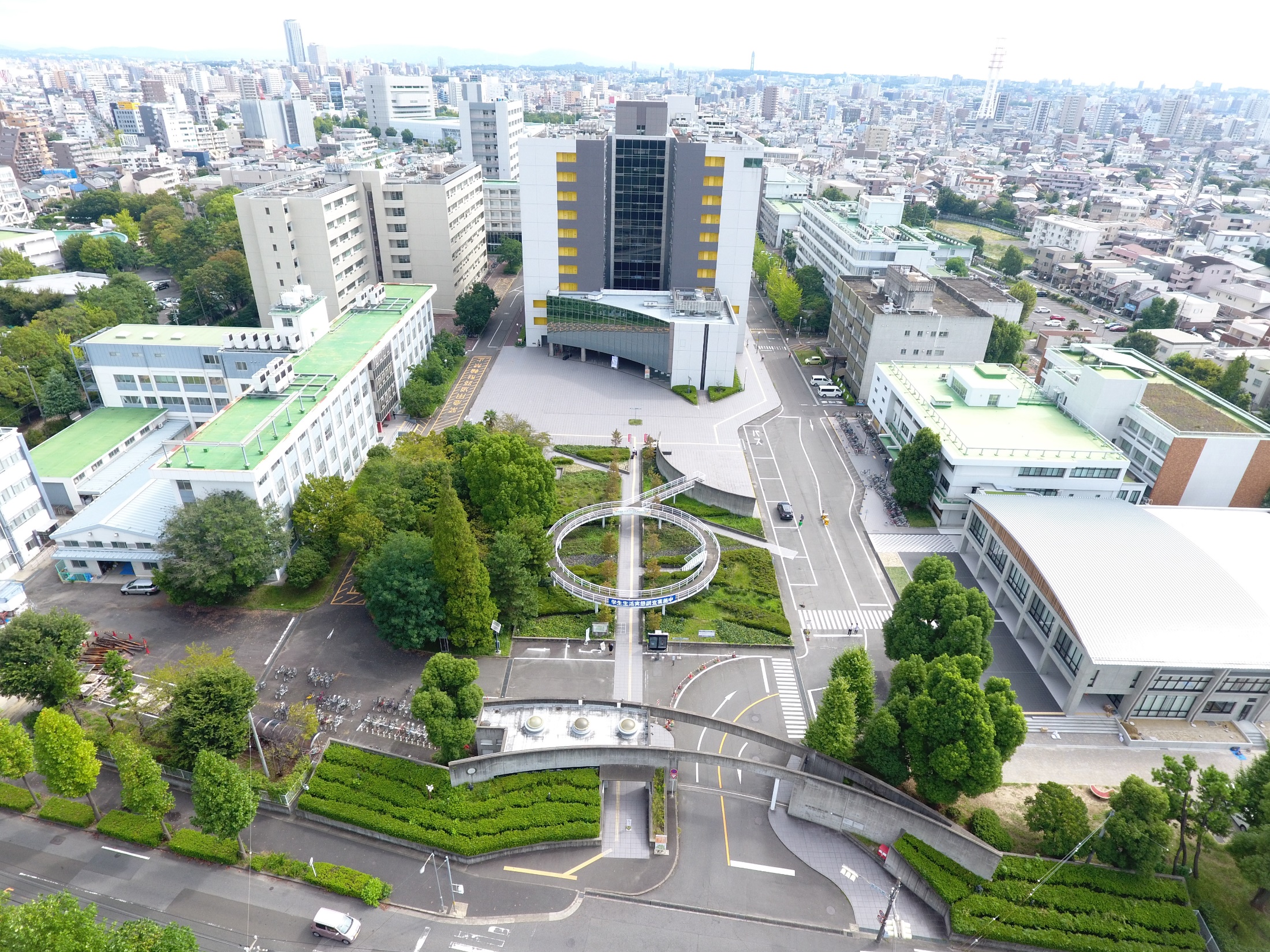 ○　名古屋工業大学公式ホームページ
　　　　　http://www.nitech.ac.jp/

○　採用に関する問合せ先
　　　　名古屋工業大学　人事課人事係
　　　　　TEL：052-735-5012　FAX：052-735-5015
　　　　　E-mail：jinji@adm.nitech.ac.jp
21